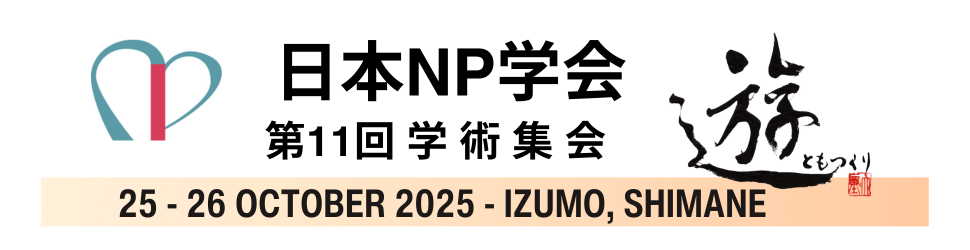 利益相反開示
演題：
発表者氏名：　　　　　　　　　　　　所属：
＊上記の金額や株の記載については，すべて１つの企業・団体からのものである。